MUSC National Beacon of Telehealth Excellence: Case Use for Future Development
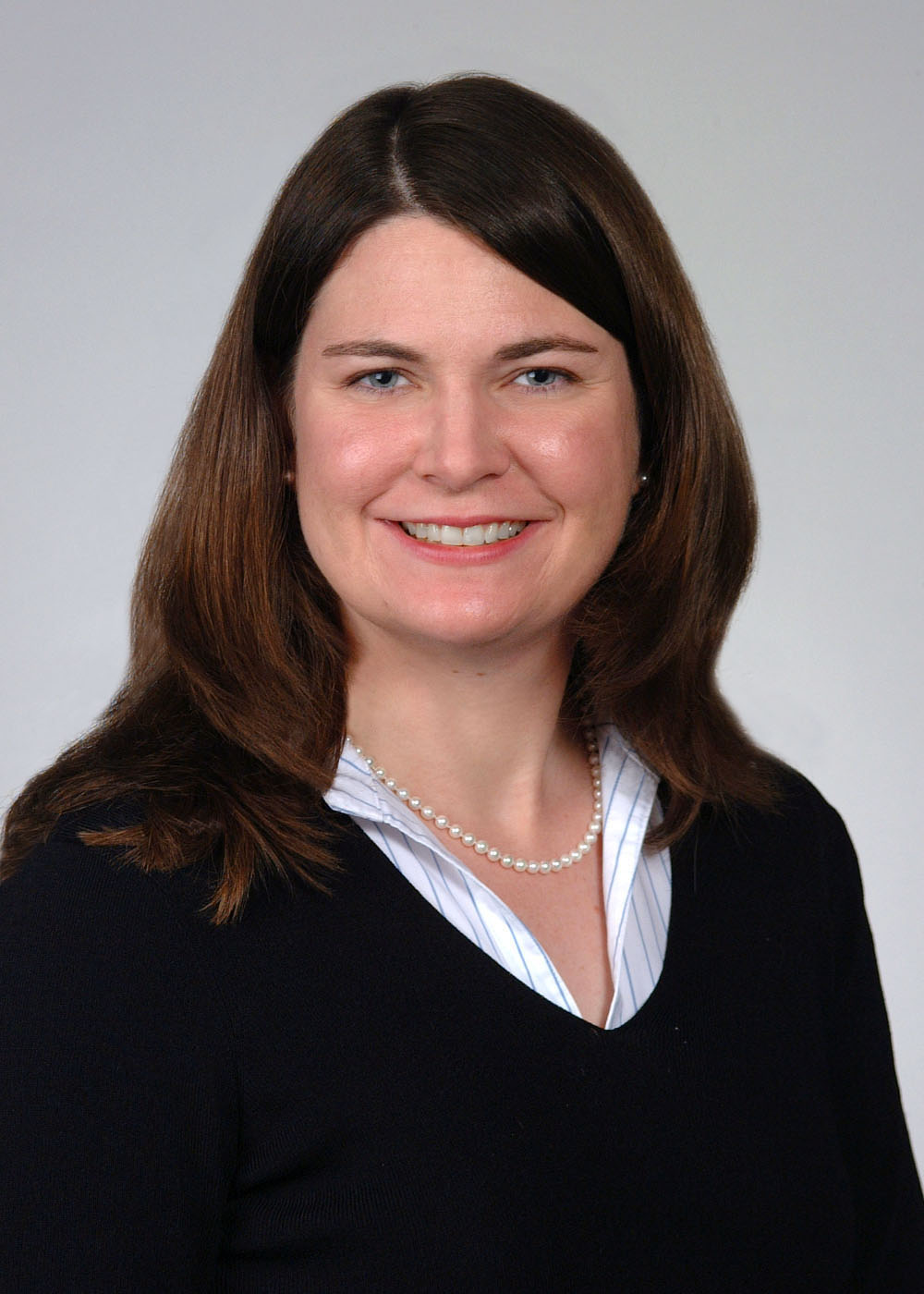 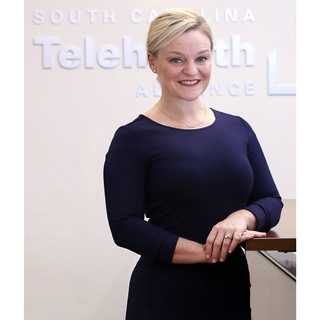 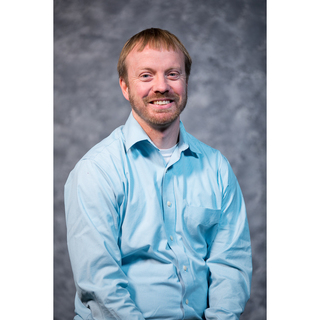 Kathryn King Cristaldi, MD
James McElligott
Dee Ford
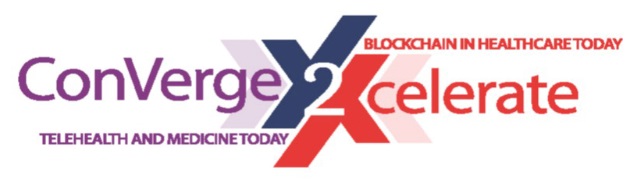 #Conv2X
October 24, 2018
Lerner Hall Columbia University, NYC, USA
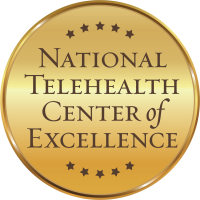 Telehealth Center of Excellence: Case Use for Future Deployment
Dee W. Ford, MD; Katie Cristaldi, MD; Jimmy McElligott, MD
Why MUSC is a Telehealth Center of Excellence
Telehealth expertise


Financially sustainable models


Service to rural and underserved communities
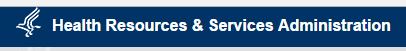 Telehealth Expertise
“Successful telehealth program with breadth, depth, and high volume”

77 unique services; 275 sites; 40 SC counties

40 hospitals; 126 community clinics; 92 other sites including 80 schools
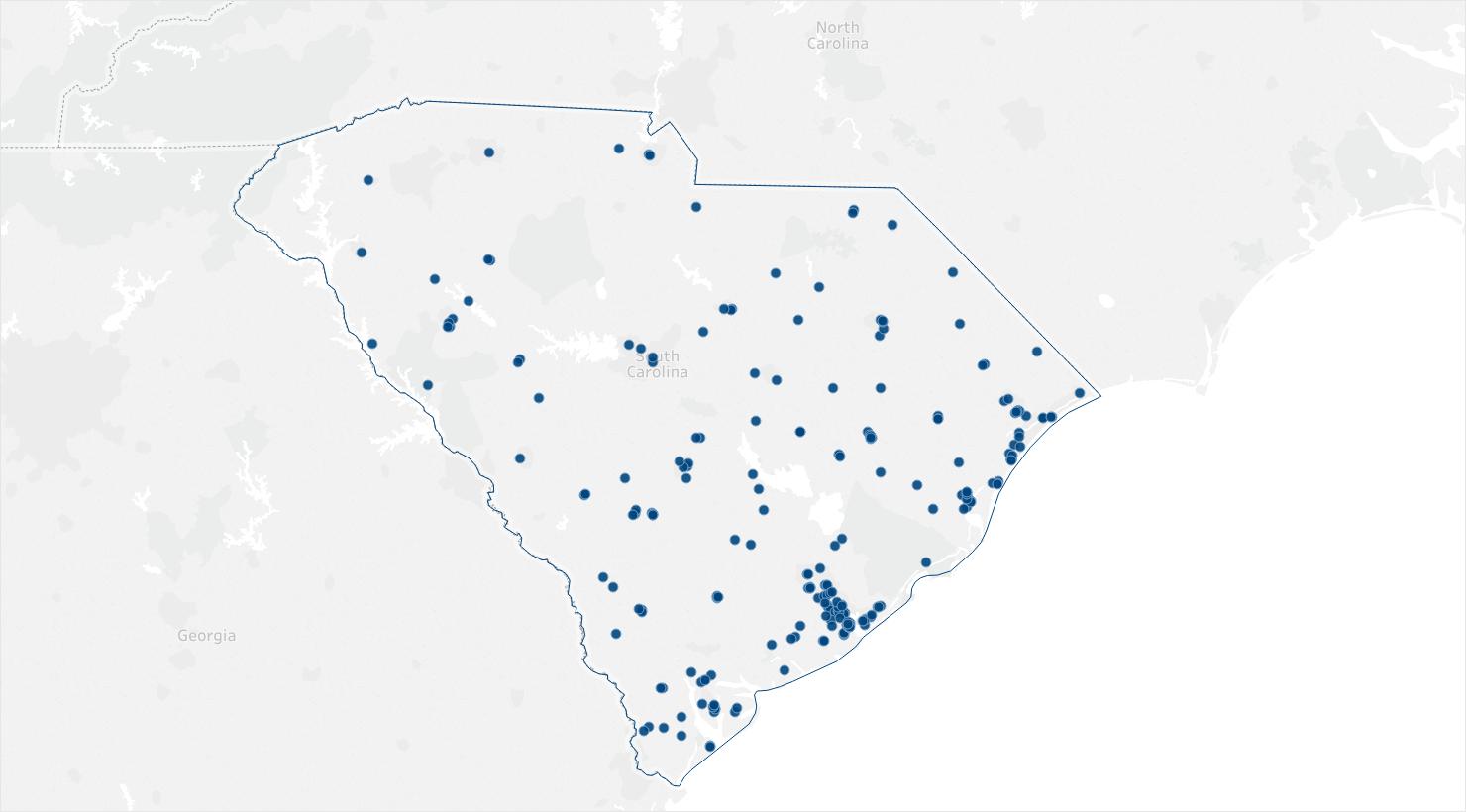 . = MUSC Telehealth site
https://www.hrsa.gov/ruralhealth/programopportunities/fundingopportunities
Financial Sustainability
“Financially self-sustaining reimbursement structure(s)”



Current financial models: 
Direct negotiation with payers
Supply-demand model with participation fee
Sustainability through scale and volume
Corporate partnerships
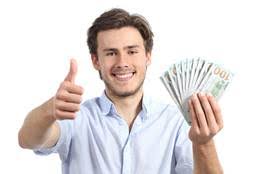 https://www.hrsa.gov/ruralhealth/programopportunities/fundingopportunities
Service to Underserved Areas
Blue = fully or partially medically underserved
“Telehealth services to medically underserved areas with high prevalence of chronic disease”


78% of services in completely or partially medically underserved regions
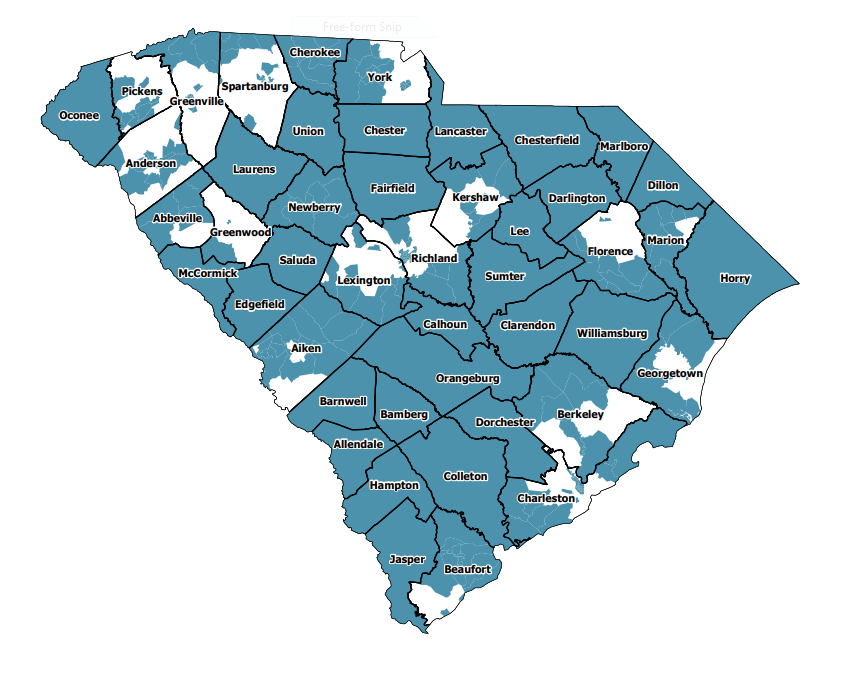 https://www.hrsa.gov/ruralhealth/programopportunities/fundingopportunities
How we chose our content for today
Many lessons learned – the hard way…


Practical toolkit developed – that works

Value mandate – applies to telehealth

Vision for the future
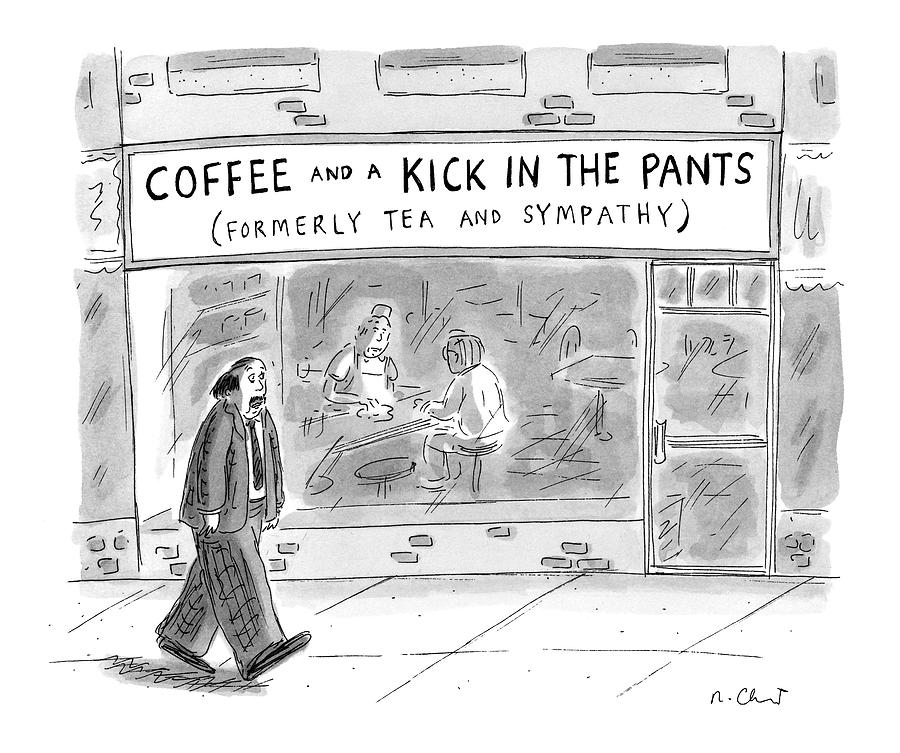 Objectives
Learn how to adapt an information technology implementation framework to telehealth

Discover how to organize a telehealth services portfolio around value propositions

Discuss aspirational visions of digital delivery and discovery
Adapting an information technology implementation framework to telehealth
Review of Telehealth Service Implementation Frameworks
Implementation success rate disappointing
Successful pilots not sustained
Best-practice implementation approaches needed
Multi-faceted framework needed
Technology
Organizational structures
Change Management
Economic feasibility
Societal impacts

Perceptions
User-friendliness
Evaluation and evidence
Legislation
Policy and governance
Liezl van Dyk.  Int J Environ Res Public Health. 2014 Feb; 11(2): 1279–
A Need for a Framework at MUSC
Created a lot of service development pieces (e.g. checklists)
Experienced a lot of growing pains
Experienced “concentration risk”
Needed a framework to put it all together
Understand strengths and weaknesses

Leveraged ITIL (Information Technology Infrastructure Library)
Set of detailed IT service management practices
Aligns service needs with business needs
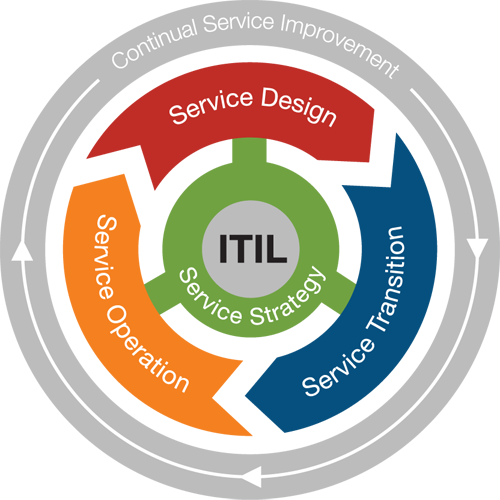 Telehealth Service Framework
Telehealth Service Strategy
Ensures strategy is defined, maintained pre-implementation

Telehealth Service Design
Consistent approach to design and development

Telehealth Service Transition
Period of testing through go-live

Telehealth Operations
Supports responsive and stable services

Continual Quality Improvement
Aligns services to customers’ needs
Quality
Continual
Improvement
MUSC Mission: “Telehealth for efficient, effective care”
Each new service rated for impact (positive, neutral, or negative) on the following stakeholders: 

Patient 
Referring provider
Consulting provider
Payer
MUSC Health system (as a whole)
The Center for Telehealth prioritizes services that:
Adds efficiency to care teams
Adds value to care over the continuum
Mitigates time and distance barriers to care
*A negative effect on one or more stakeholders is a non-starter
[Speaker Notes: prioritized based on the following criteria:
•Support of implementation
•physician champion, provider 
capacity, strategic alignment
•Potential impact
•Quality, cost, access to care
•Growth opportunity 
•Market size, saturation, demand]
Telehealth Service Strategy
Ensures strategy is defined, maintained and then implemented
Key Processes
Strategy Management
Demand Management
Portfolio Management (services, sites, tech)
Financial Services Management
Business Relationship Management
Define scope of the service
Condition(s)
Location of the patient
Type of providers
What problem is being solved?
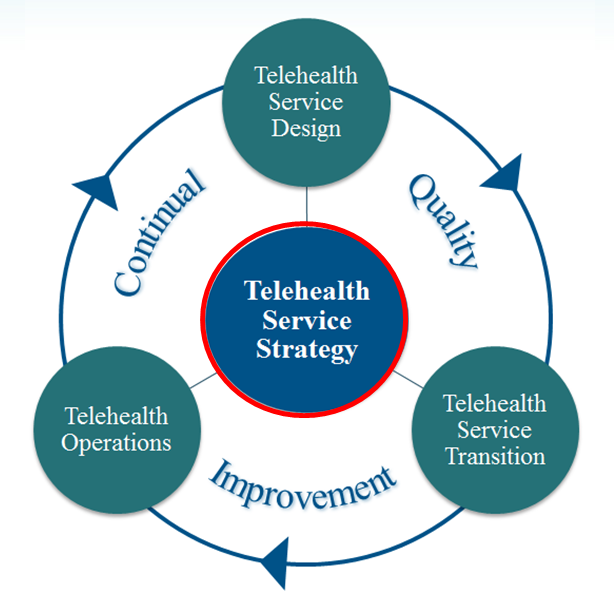 [Speaker Notes: At core of framework
Dedicated Coordinator as point of contact]
Telehealth Service Design
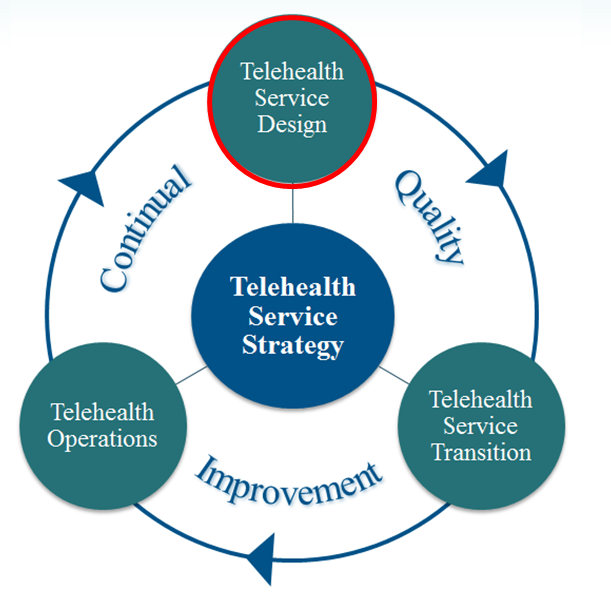 Clinical and operational protocols drafted
Test scripts customized
KPI’s identified
Compliance, legal, credentialing
Key processes
Design Coordination
Availability Management (tech and clinical)
Capacity Management (tech and clinical) 
Information Security Management
Training Management (internal staff, providers, sites)
[Speaker Notes: The “build” phase
Use of a common architectures while still understanding that each “site of care” has different rules
Use RACI matrix: Responsible, Accountable, Consulted, Informed]
Design CoordinationPurpose – maintain coordination and control through a common architecture for all activities and processes in the design of new telehealth services
Operations
Design
Transition
Meet the needs of the customers!
Strategy
Define scope of the service
Condition(s)
Location of the patient
Type of providers
What problem is being solved?
Telehealth Service Transition
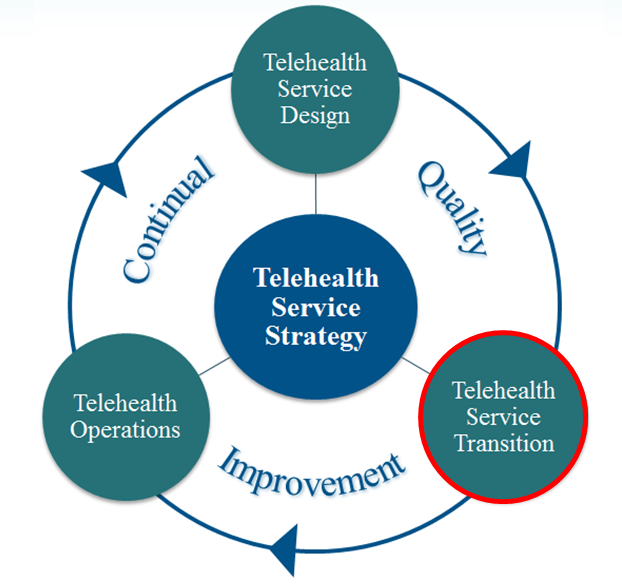 Moves from test to go-live
Training – tech and workflow
Mock calls
Change management
Key processes:
Transition Planning & Support
Data & Knowledge Management
Change Management
Go live needs:
Strong communication
Strong IT support
Strong operational support
Telehealth Service Operations
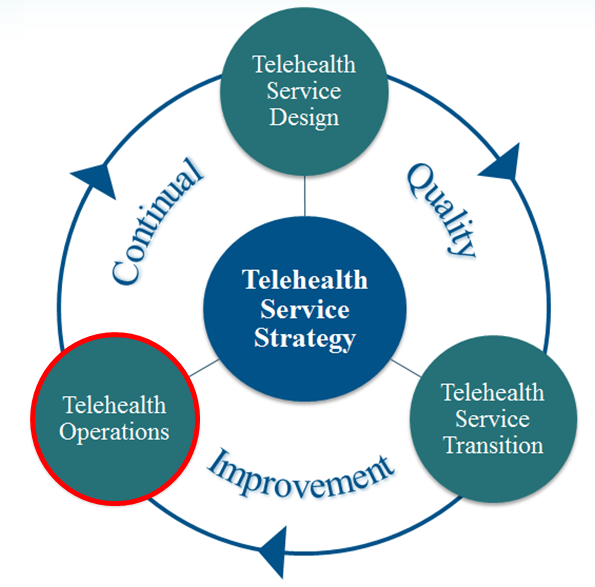 Live and operational
Processes to manage “incidents”
Key processes
Incident Management
Problem Management
Access Management
Ensure service is meeting the needs of the customer
Patients
Internal providers
External providers
Collective teams in between them that coordinate the delivery of the service
[Speaker Notes: incidents” – any unplanned event that has a negative impact on normal operations (could be personnel, process, technical)]
Continual Quality Improvement
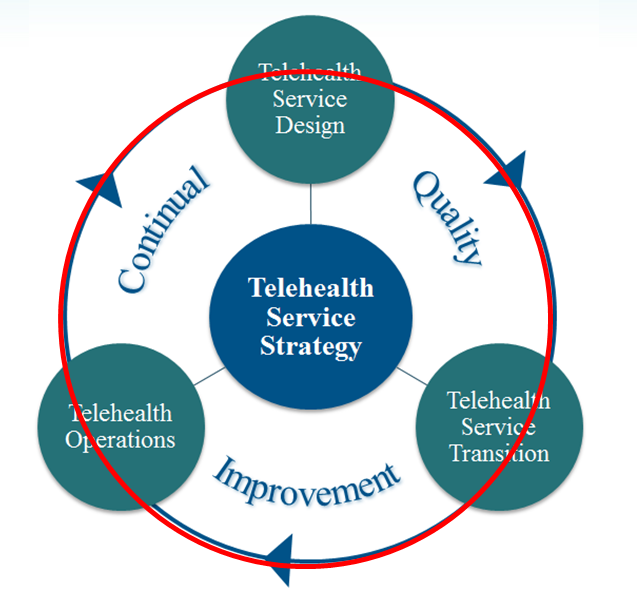 Occurs throughout the lifecycle of the framework
Aims to align and realign the telehealth service to the ever-evolving customers’ needs
Key process
7-Step Improvement Process
Case presentations in collaboration with external partners 
Striving for high-reliability
[Speaker Notes: Case presentations in collaboration with external partners – offers professional development opportunities and creates lessons learned for our collective teams]
Organizing a telehealth services portfolio around value propositions
Not another dollar in the system…
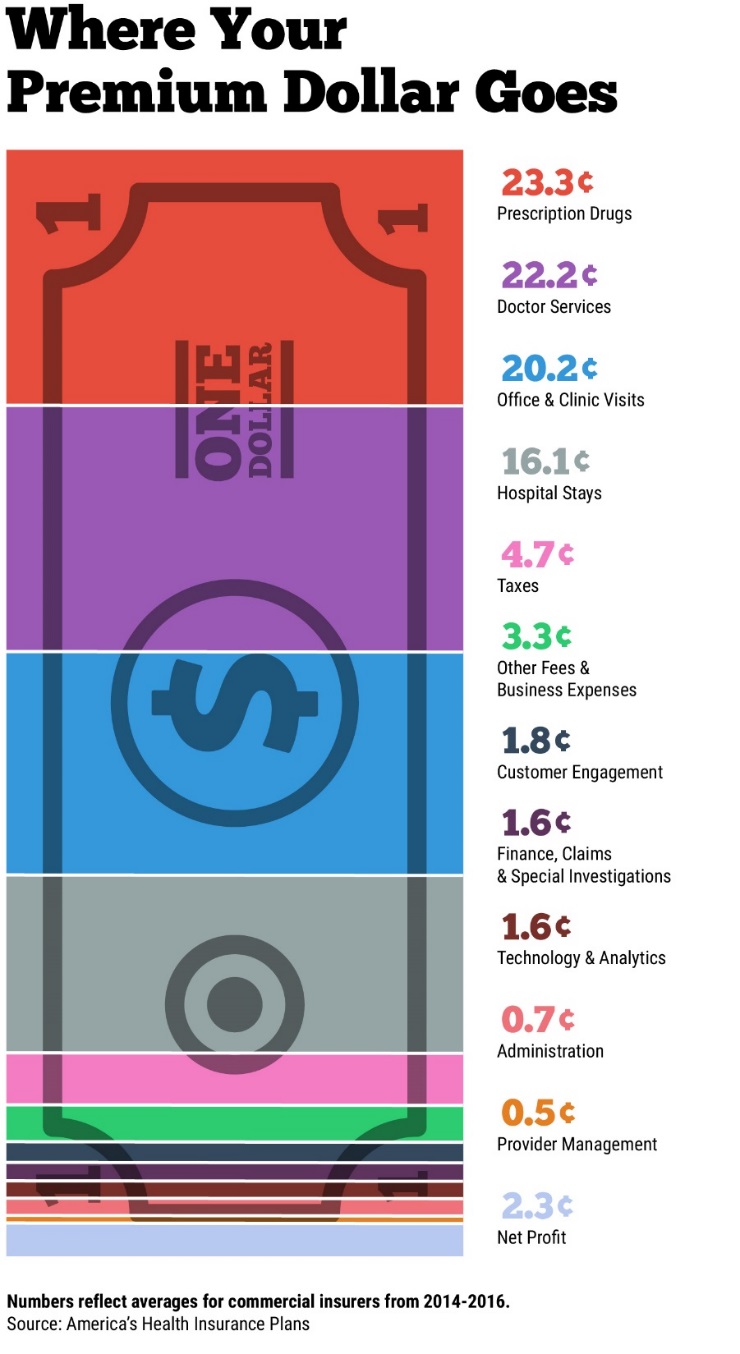 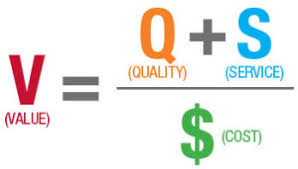 Primary Value-Based Strategy
Hospital Support Services: Telestroke
Hospital Support Services: Telestroke
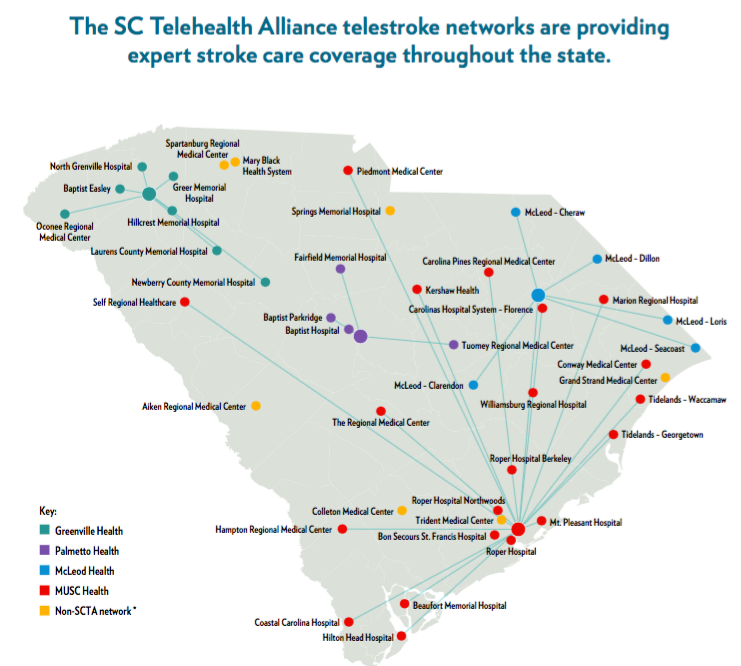 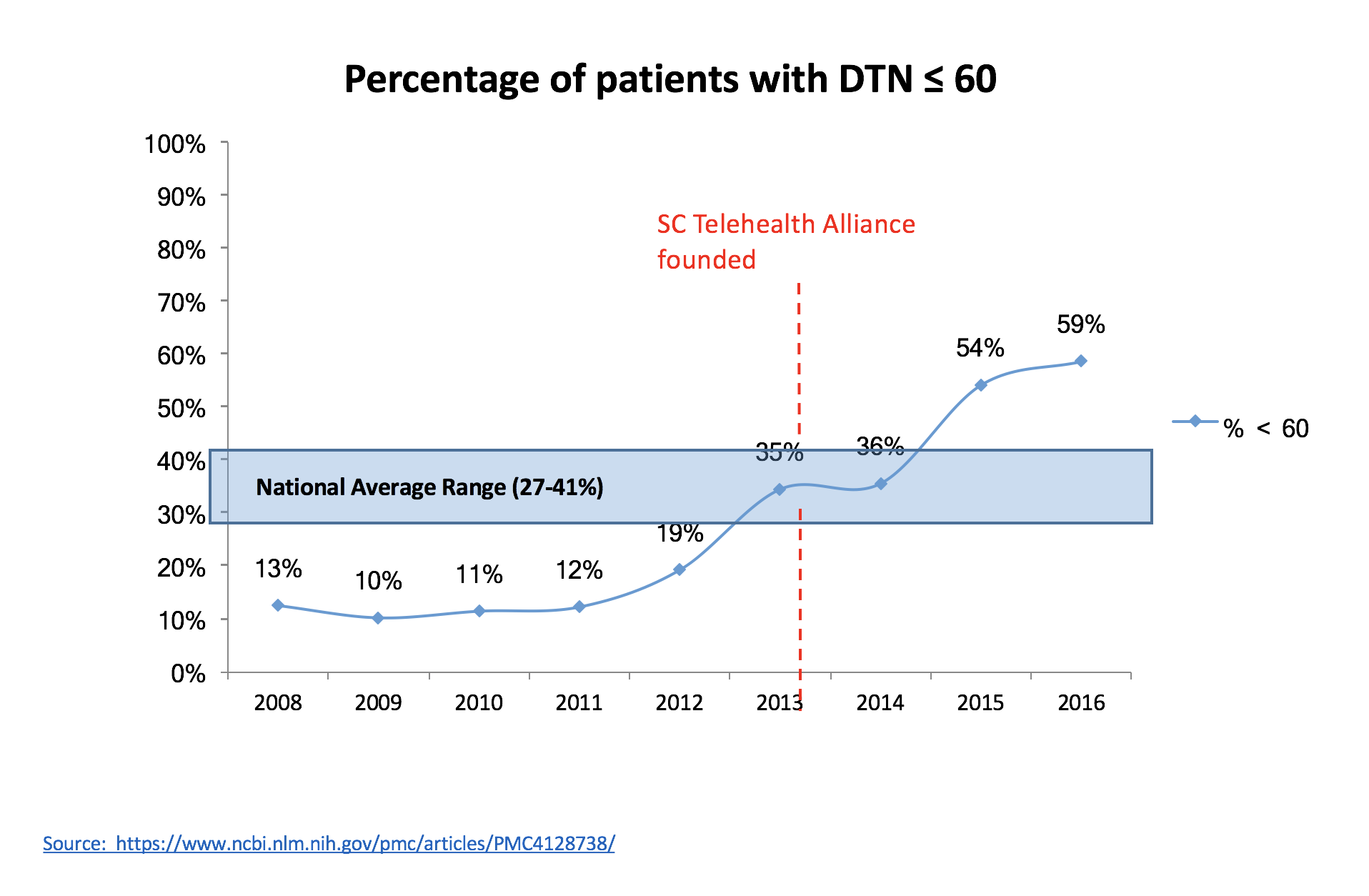 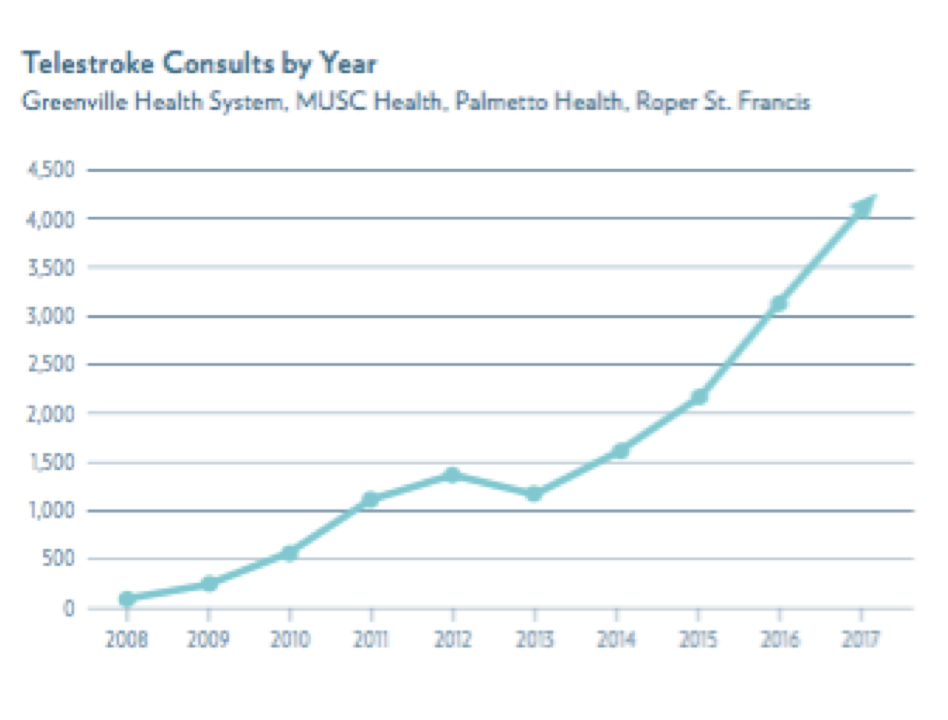 Hospital Support Services: Telestroke
Primary Care Support: Teleconsultation
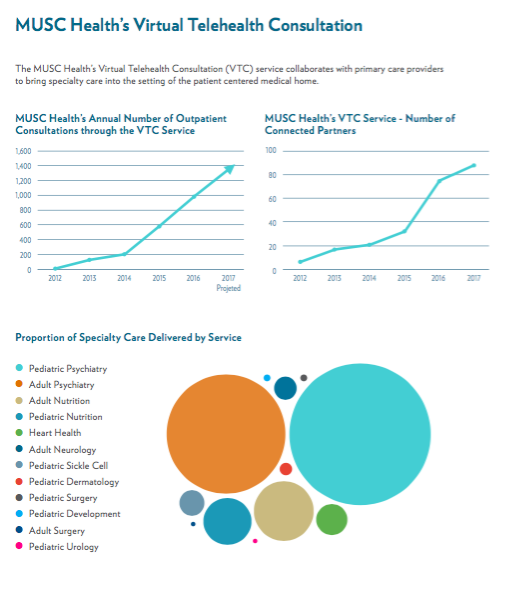 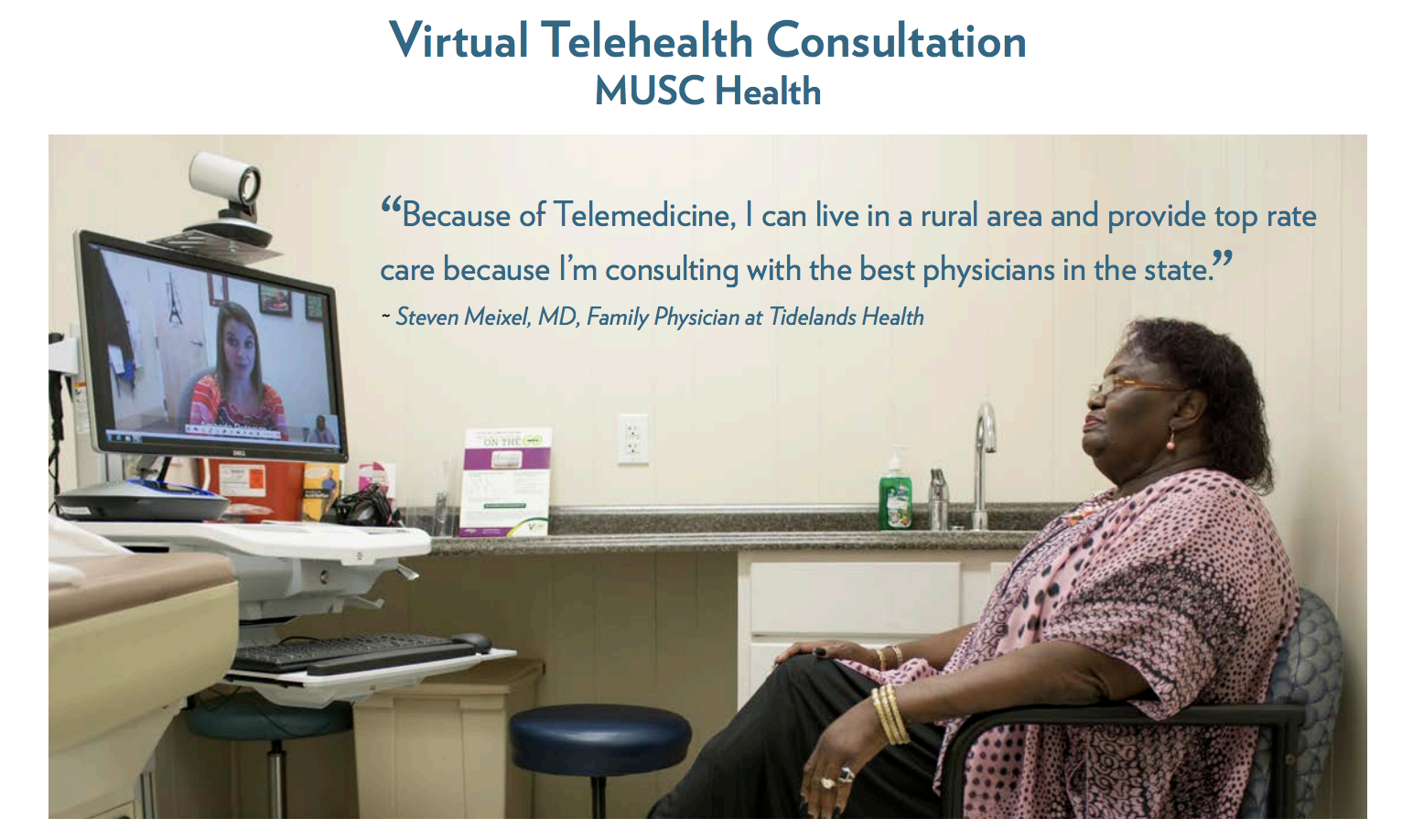 Primary Care Support: Remote Patient Monitoring
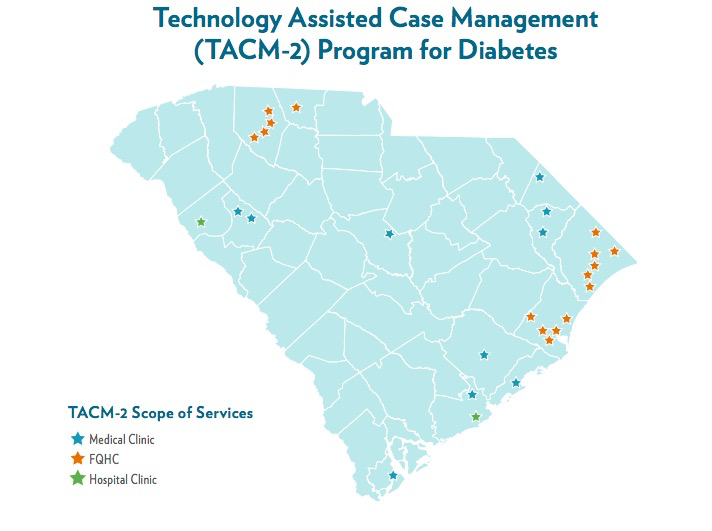 Reducing Health Disparities: School-Based Telehealth
Explosive Growth in School-Based Telehealth
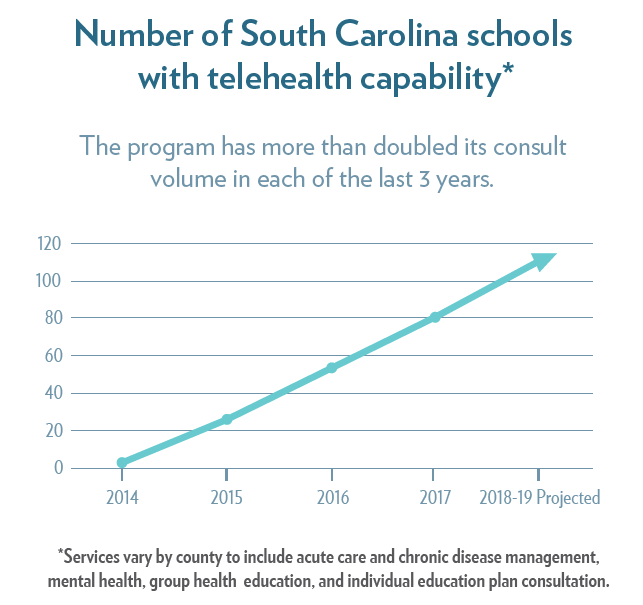 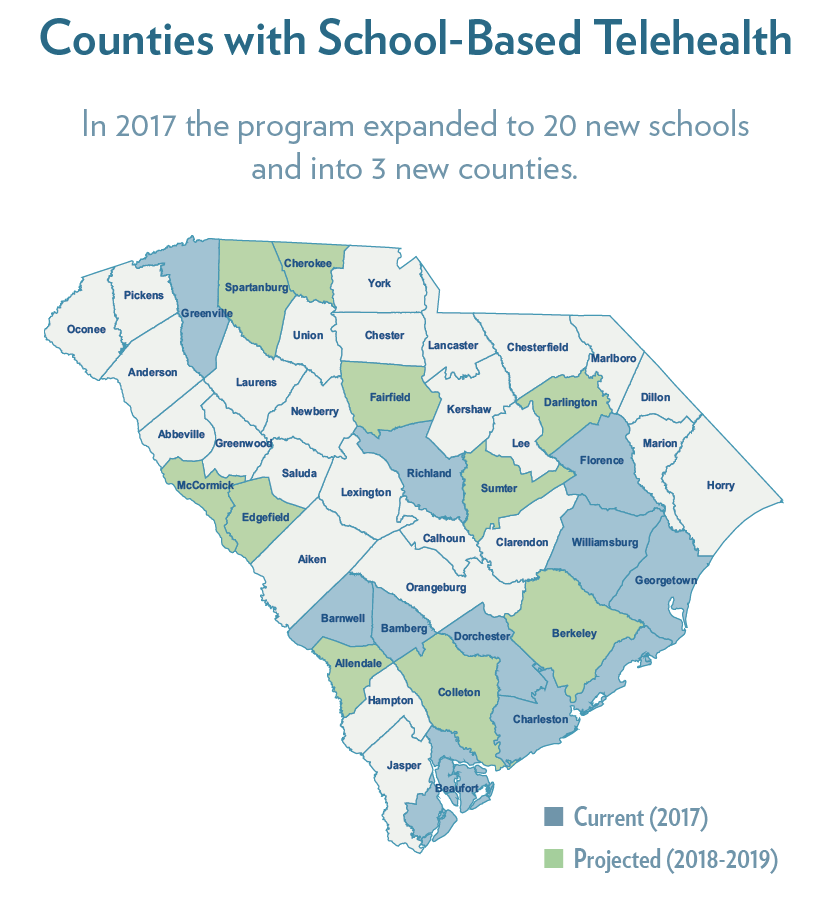 Aspirations for the future: Digital delivery and discovery
Digital Health Delivery and Discovery Institute
Provider centered decision making tools
Distant Hospitals
Patient Homes
Human factor informed patient interface